Lavoro Dantedì 2019-2020
Queste parole di colore oscuro

Vid’ io scritto al sommo d’una porta;

Perch’io: «Maestro il senso lor m’è duro»
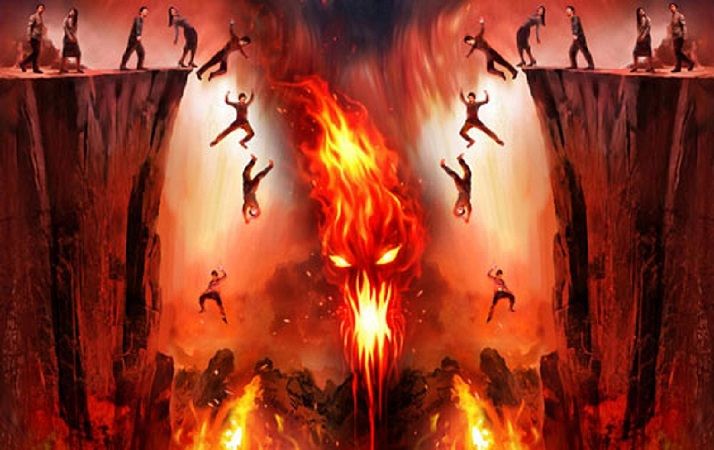